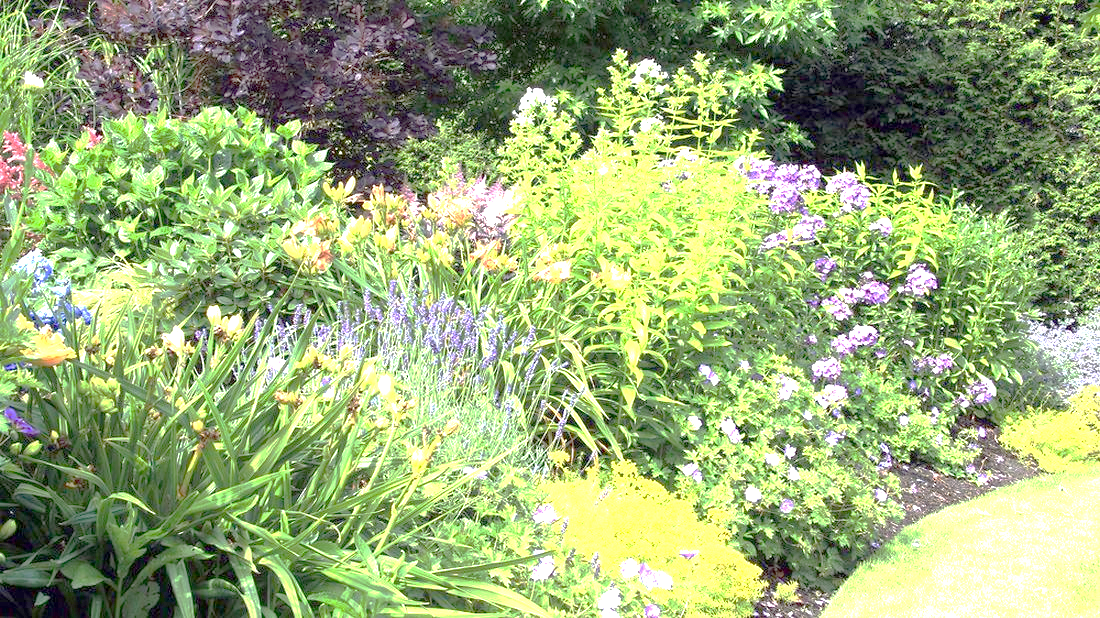 Trvalky (pereny)
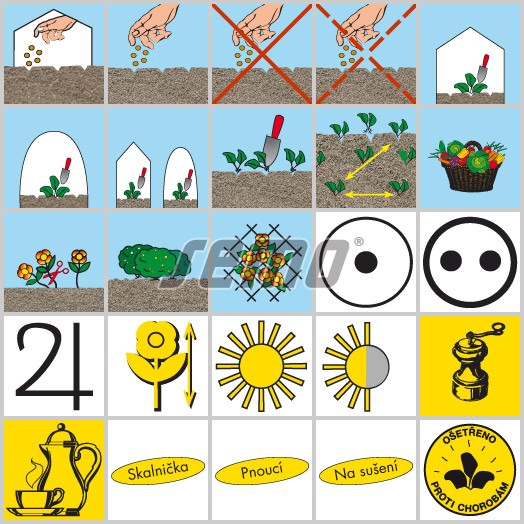 KAV
Ing.Zuzana Bukvičková 
ft. Ing. Lenka Prokůpková
Význam trvalek
po vysázení zůstávají na stanovišti více let
odumírá nadzemní část
kořeny, oddenky přečkávají ve fázi vegetačního klidu
pocházejí z různých oblastí, mají různé nároky na vodu, světlo, teplo, vláhu
mají různý vzrůst, tvar, barvu listů
nevýhoda – krátká doba kvetení
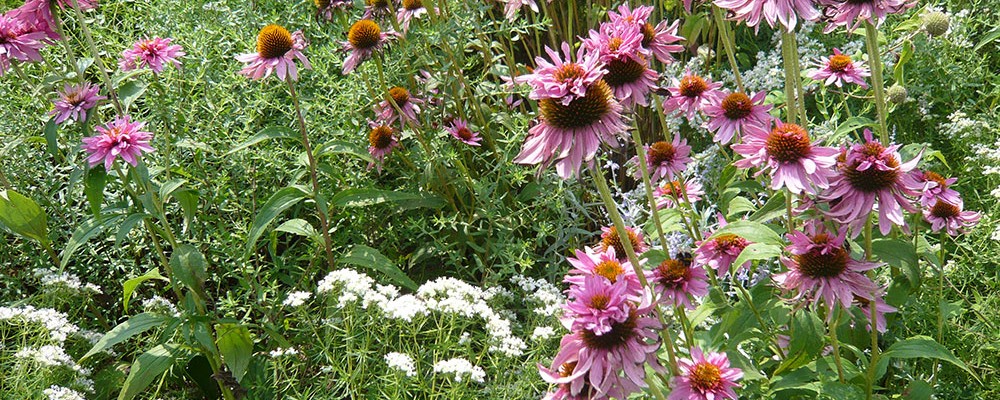 Použití trvalek
trvalkové záhony (výsadba pravidelná, nepravidelná, volná )
skupinová výsadba – volná
soliterní výsadba – místa, která upoutají pozornost (jednotlivé rostliny nebo skupiny jednoho druhu v trávníku)  
skalky, květinové zídky
sestavování speciálních uprav zahrad – vřesoviště, stepní úprava z trav, náhrada trávníku
k řezu a k sušení
Trvalkové záhony
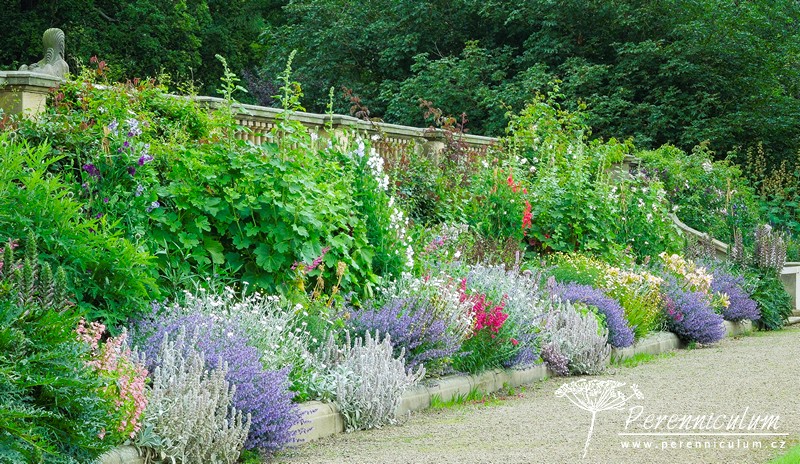 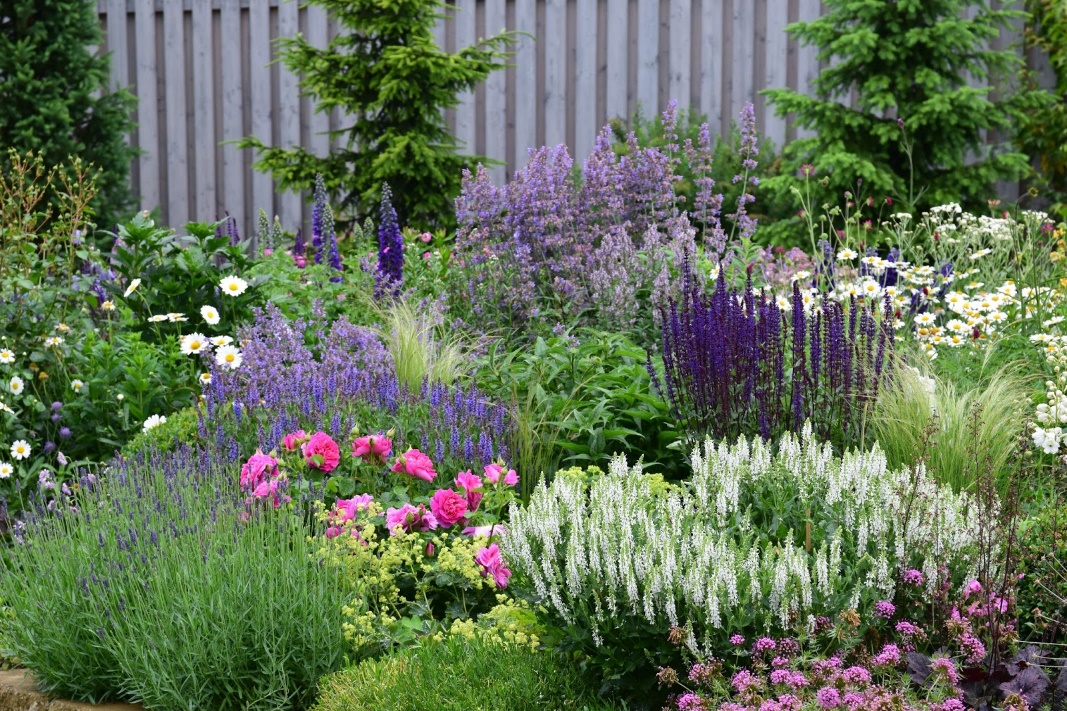 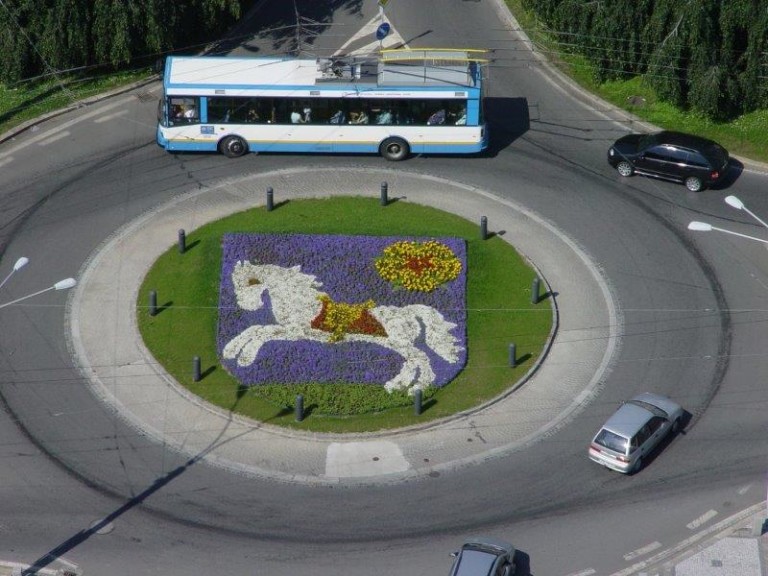 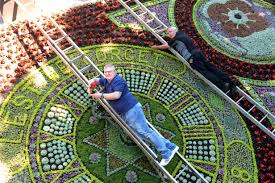 Skupinová výsadba
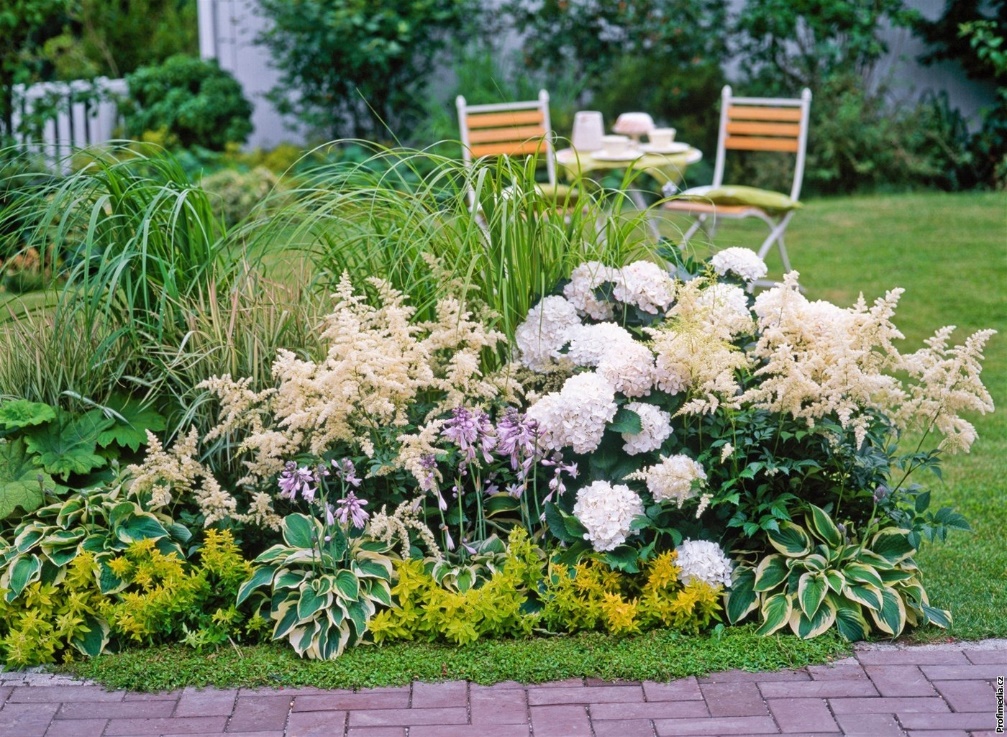 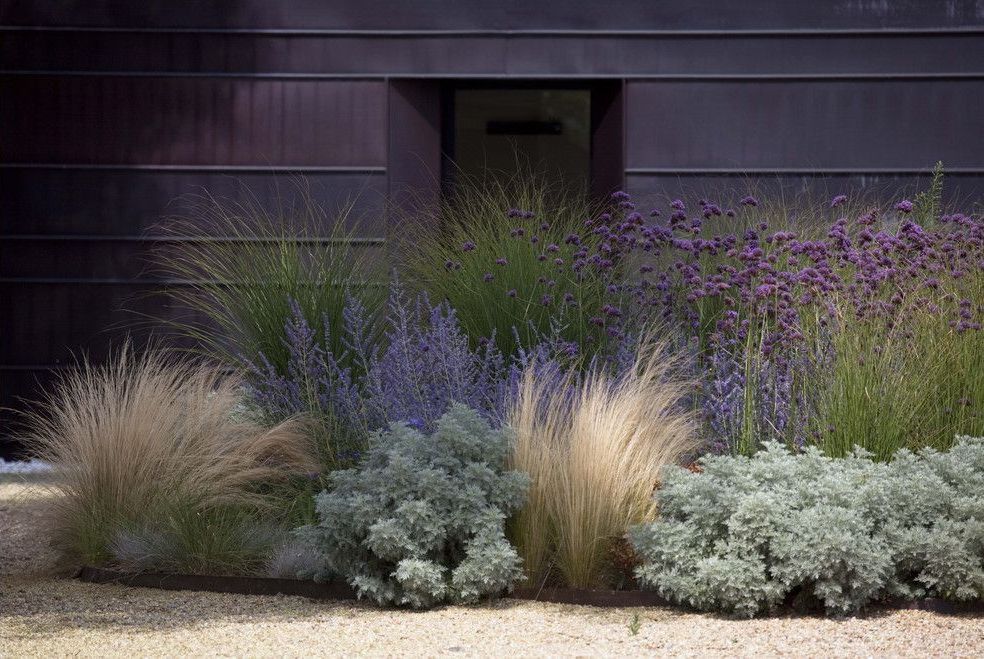 Solitery
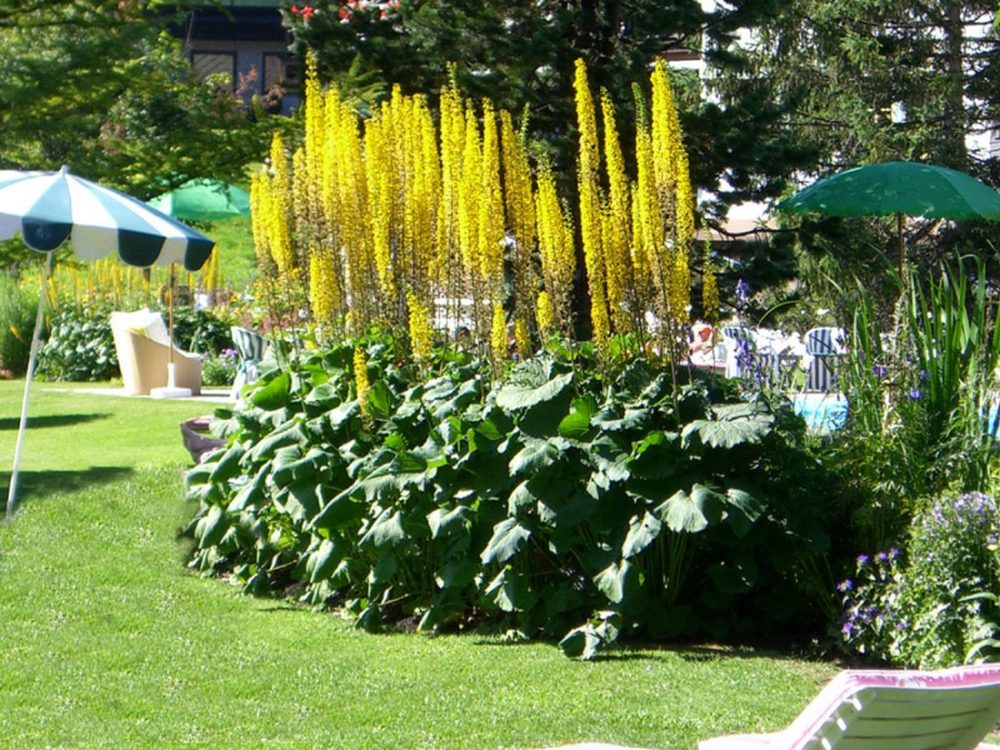 Skalky, květinové zídky
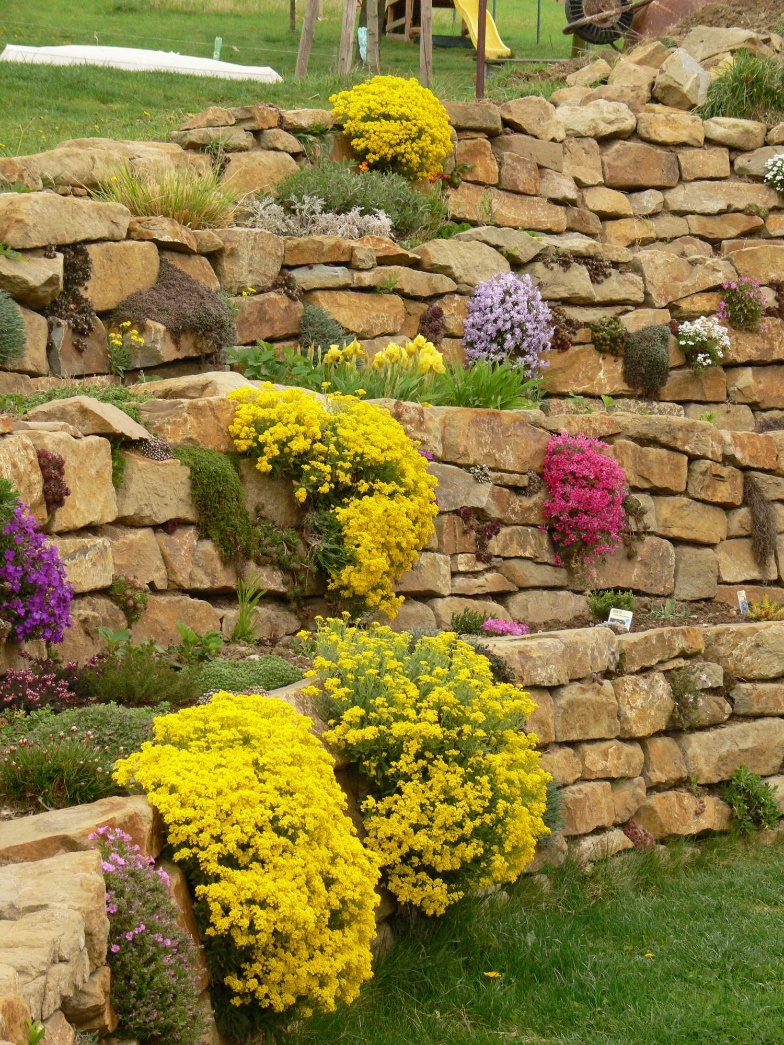 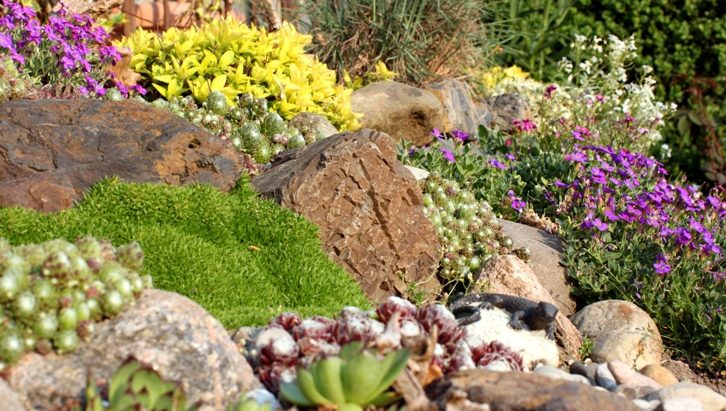 Speciální úpravy zahrad
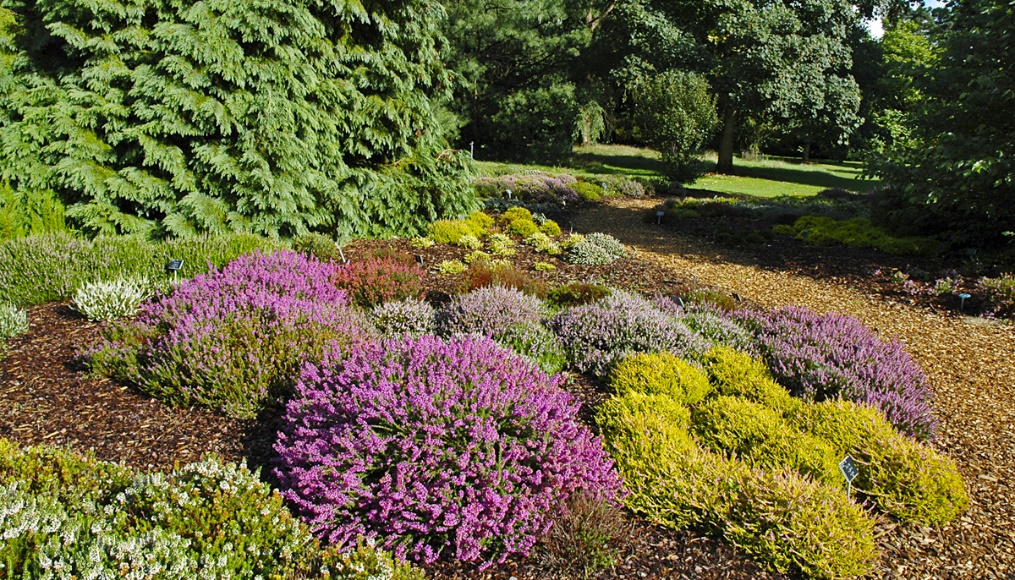 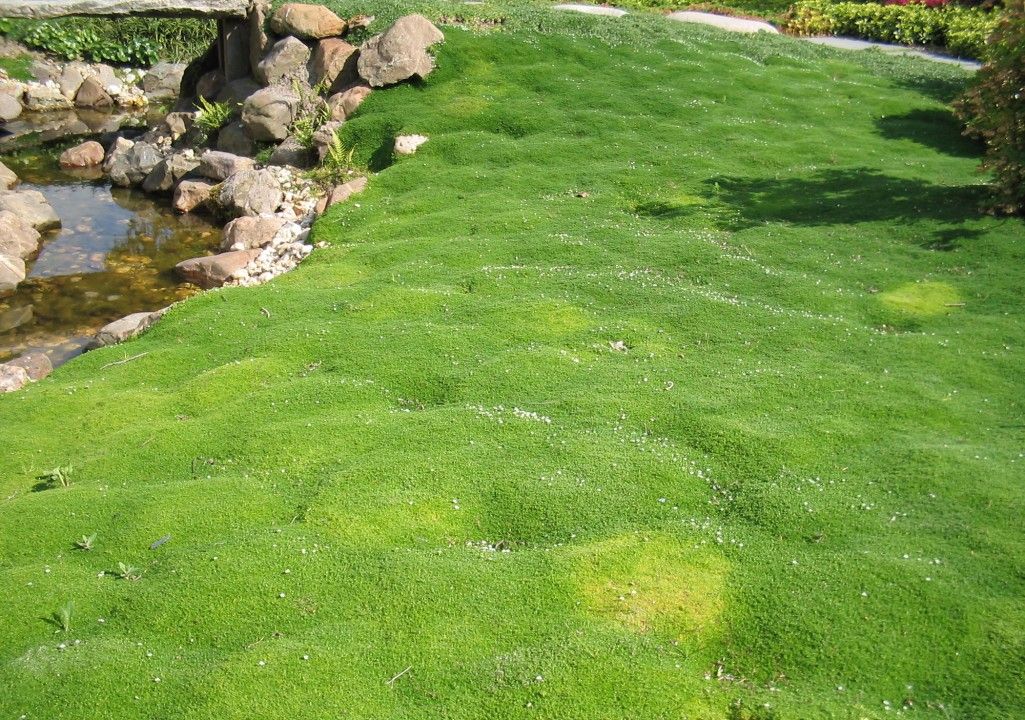 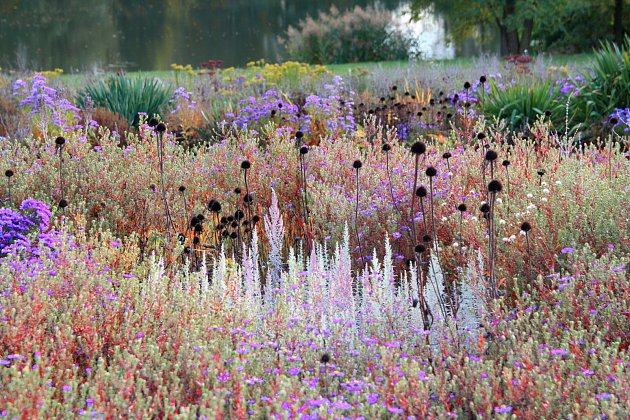 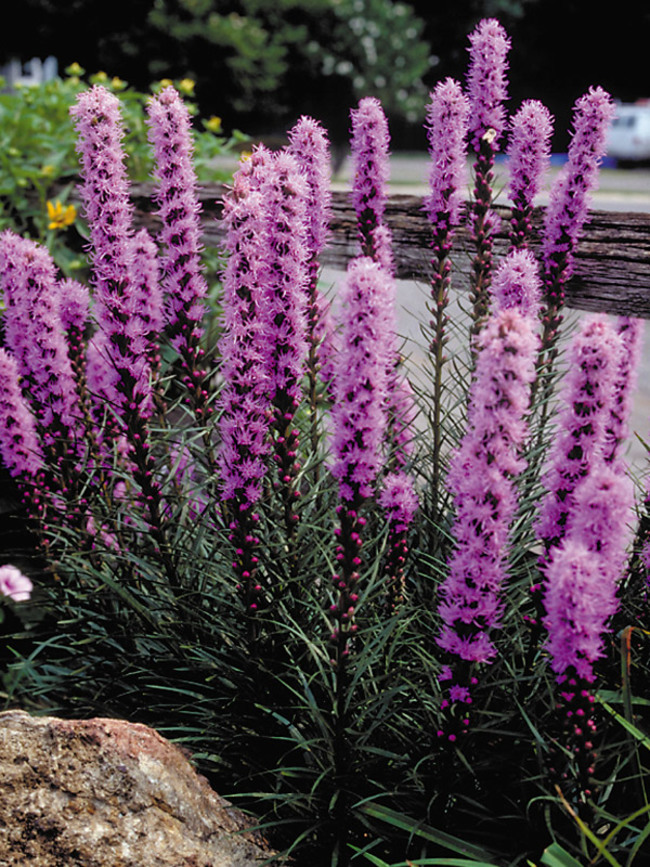 K řezu a sušení
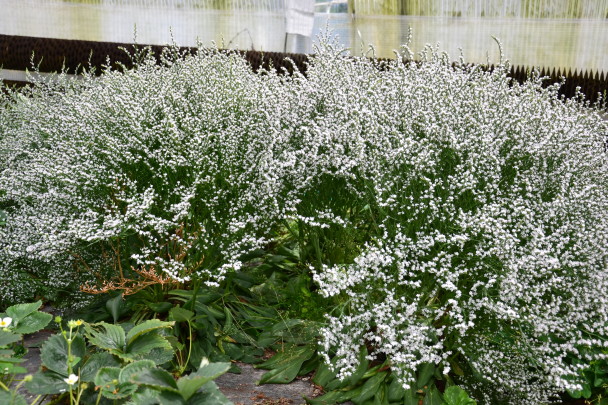 Rozmnožování trvalek
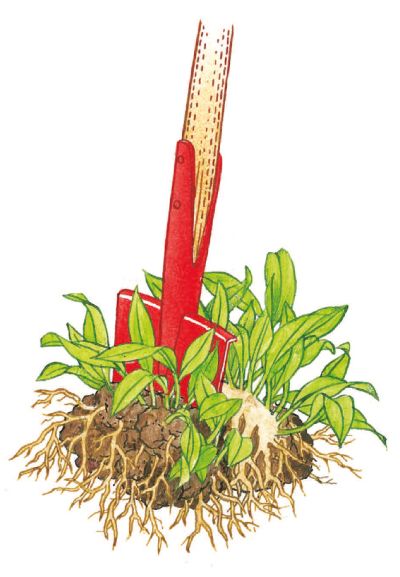 Mnoho rodů lze více způsoby

Množíme 
Generativně 		semeny

Vegetativně		odnožemi
			hlízami a cibulemi
				dělením
			řízkováním
Rozmnožování trvalek I
Semenem (generativně)
množí se druhy, u kterých si potomstvo zachovává vlastnosti rodičů
termín výsevu 		březen (skleník)
				duben - květen (pařeniště)
				během roku (na stanoviště)
Speciální výsevy:
výsevy ihned po dozrání  (ztráta klíčivosti) – prvosenka
semena klíčící po promrznutí – orlíček
stratifikace – srdcovka, čemeřice, lupina
velmi drobná semínka se vůbec nezasypávají substrátem, volně se položí na povrch – třapatka, zvonky
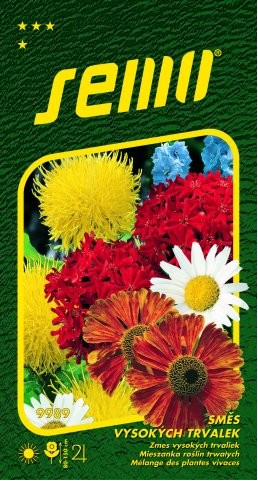 Rozmnožování trvalek II
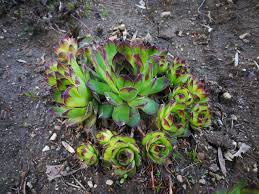 Odnožemi
rostlina vytvoří odnož, na které se vytváří samostatná rostlinka
přímo na rostlině nebo na dlouhém stonku nebo stolonu
novou rostlinku stačí pouze oddělit od mateřské a zasadit - již má základ kořenového systému. 
u choulostivějších druhů je vhodné předpěstování v pařeništi.
např. některé kobercové skalničky nebo sukulenty - lomikámen, barvínek, netřesk
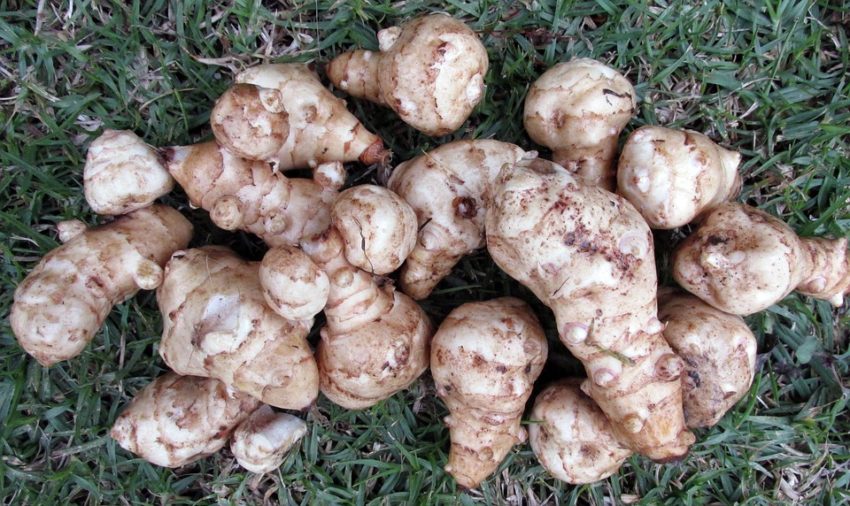 Rozmnožování trvalek III
Cibulemi a hlízami
množení novými tzv. dceřinými cibulkami či hlízkami
po oddělení od mateřské cibule jsou cibulky schopny samostatného růstu - musí však dosáhnout určité zralosti, což trvá i několik let – krokus
dceřiné hlízy musí mít vegetativní pupen – šuškarda, topinambur
Rozmnožování trvalek IV
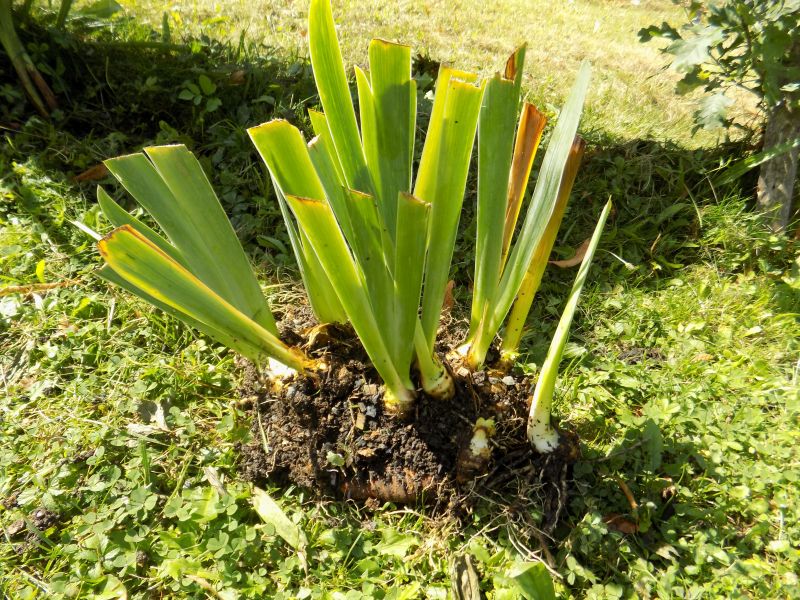 Dělením
množí se trsovitě rostoucí rostliny
doba množení se řídí dobou kvetení 
jaro – druhy s letním a podzimním kvetením – chryzantéma, astra
podzim – druhy kvetoucí na jaře - kosatec
Rozmnožování trvalek V
Řízkováním
vrcholové řízky z vyzrálých výhonů
termín duben – říjen (podle druhu), řízek cca 8 cm
stimulace
množárna - rosení, hrnkování
dopěstování na venkovních plochách
Bylinné řízky - chryzantéma, levandule
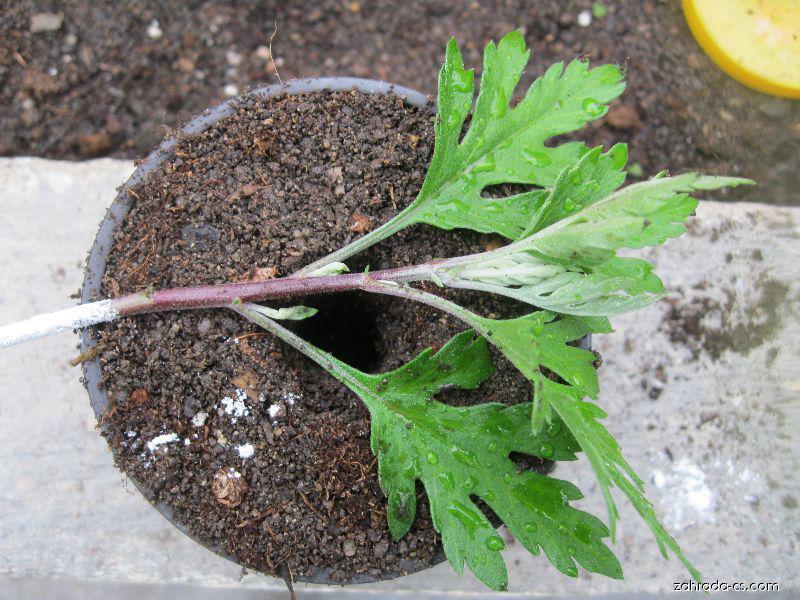 Pěstování trvalek na stanovišti
pozemek – prokypřený, odplevelený, vyhnojený kompostem
výsadba – podzim a jaro
spon výsadby podle druhu (velikosti, rychlosti rozrůstání)
ošetřování 
zálivka dle druhu
mulč – kůra, štěrk (omezení plevelů, brání vysychání)
odstraňování odkvetlých květů
přihnojování
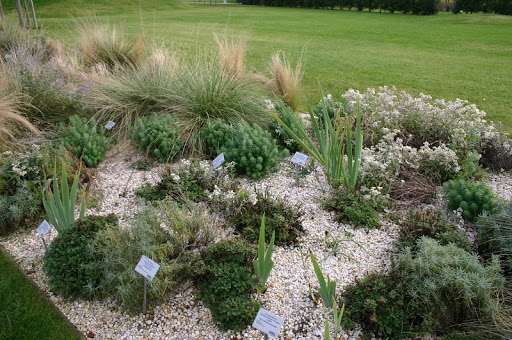 Dělení trvalek
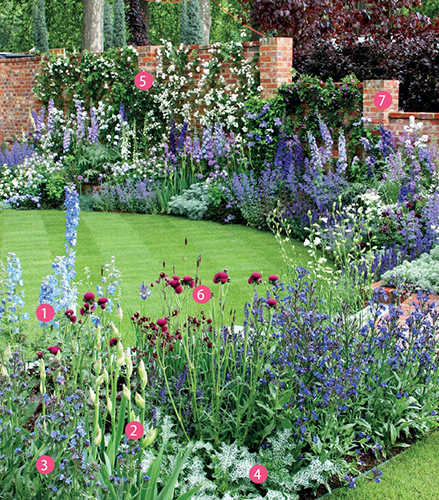 nízké a kobercové - vhodné pro skalky, květinové zídky, obruby záhonů
polovysoké a vysoké – vhodné pro trvalkové záhony

k řezu a sušení – použití ve floristice

okrasné trávy a kapradiny – záhony, prérijní výsadba, solitéry, floristika

cibuloviny – záhony, rychlení i floristika
Děkuji vám za pozornost
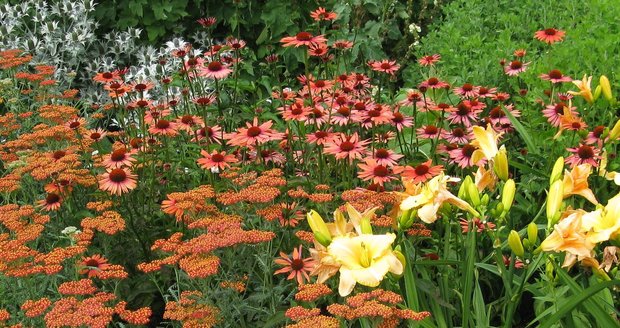